Feudalism                                 The Middle Ages
By the ninth century, the rulers that filled the void after the fall of the Roman emperors in Western Europe were often incapable of controlling all of their lands.   In exchange for loyalty, a king often granted an estate, called a fief, to a noble.  The nobles constructed large estates on their fiefs called manors.  This system of loyalties and 
protections is known as 
Feudalism, a term 
derived from the fiefs.
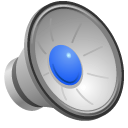 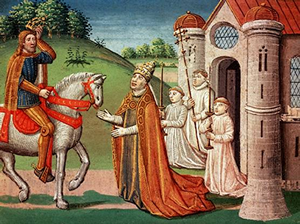 Feudalism                                 The Middle Ages
By the ninth century, the rulers that filled the void after the fall of the Roman emperors in Western Europe were often incapable of controlling all of their lands.   In exchange for loyalty, a king often granted an estate, called a fief, to a noble.  The nobles constructed large estates on their fiefs called manors.  This system of loyalties and 
protections is known as 
Feudalism, a term 
derived from the fiefs.
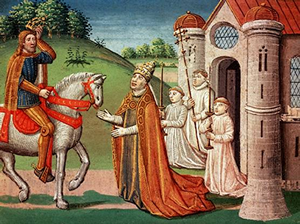 Feudalism                                 The Middle Ages
By the ninth century, the rulers that filled the void after the fall of the Roman emperors in Western Europe were often incapable of controlling all of their lands.   In exchange for loyalty, a king often granted an estate, called a fief, to a noble.  The nobles constructed large estates on their fiefs called manors.  This system of loyalties and 
protections is known as 
Feudalism, a term 
derived from the fiefs.
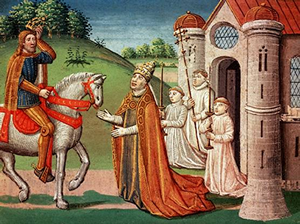 Feudalism                                 The Middle Ages
By the ninth century, the rulers that filled the void after the fall of the Roman emperors in Western Europe were often incapable of controlling all of their lands.   In exchange for loyalty, a king often granted an estate, called a fief, to a noble.  The nobles constructed large estates on their fiefs called manors.  This system of loyalties and 
protections is known as 
Feudalism, a term 
derived from the fiefs.
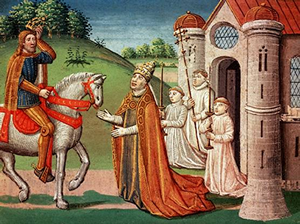 Feudalism                                 The Middle Ages
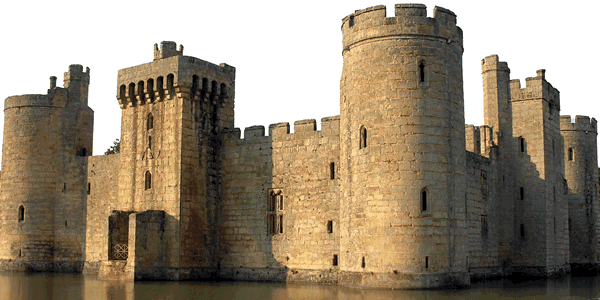 The Lord and his family often lived in a castle, a fortified building constructed to be safe from enemy attack.  These castles were unlike the images from fairy tales.   They were built for protection rather than comfort.  When under attack, the people of the manor retreated to the castle for protection.
Feudalism                                 The Middle Ages
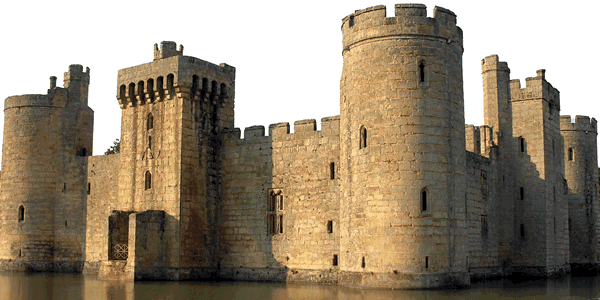 The Lord and his family often lived in a castle, a fortified building constructed to be safe from enemy attack.  These castles were unlike the images from fairy tales.   They were built for protection rather than comfort.  When under attack, the people of the manor retreated to the castle for protection.
Feudalism                                 The Middle Ages
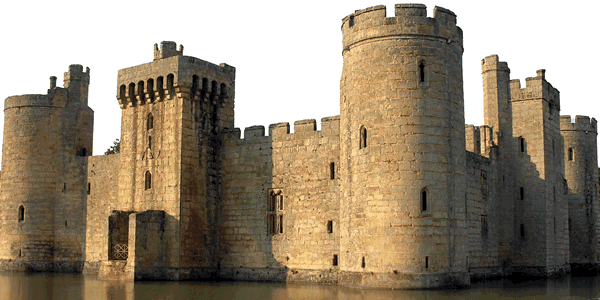 The Lord and his family often lived in a castle, a fortified building constructed to be safe from enemy attack.  These castles were unlike the images from fairy tales.   They were built for protection rather than comfort.  When under attack, the people of the manor retreated to the castle for protection.
Feudalism                                 The Middle Ages
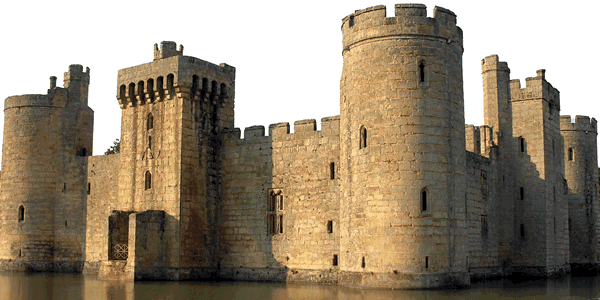 The Lord and his family often lived in a castle, a fortified building constructed to be safe from enemy attack.  These castles were unlike the images from fairy tales.   They were built for protection rather than comfort.  When under attack, the people of the manor retreated to the castle for protection.
Feudalism                                 The Middle Ages
Motte-and-bailey castles were constructed on large mounds called mottes.  The earth used to build the motte formed a ditch.  A drawbridge over the ditch could be retracted when an enemy approached the manor.  The bailey was the area below the castle where most of work of the manor was done.
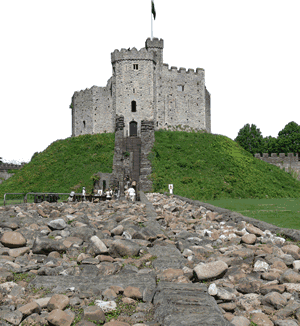 Feudalism                                 The Middle Ages
Motte-and-bailey castles were constructed on large mounds called mottes.  The earth used to build the motte formed a ditch.  A drawbridge over the ditch could be retracted when an enemy approached the manor.  The bailey was the area below the castle where most of work of the manor was done.
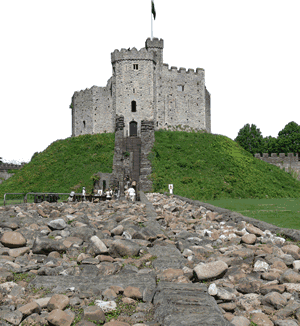 Feudalism                                 The Middle Ages
Motte-and-bailey castles were constructed on large mounds called mottes.  The earth used to build the motte formed a ditch.  A drawbridge over the ditch could be retracted when an enemy approached the manor.  The bailey was the area below the castle where most of work of the manor was done.
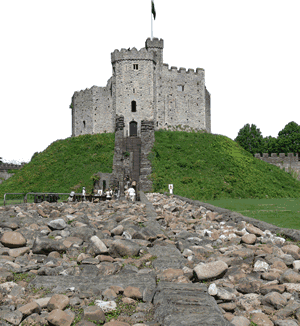 Feudalism                                 The Middle Ages
Motte-and-bailey castles were constructed on large mounds called mottes.  The earth used to build the motte formed a ditch.  A drawbridge over the ditch could be retracted when an enemy approached the manor.  The bailey was the area below the castle where most of work of the manor was done.
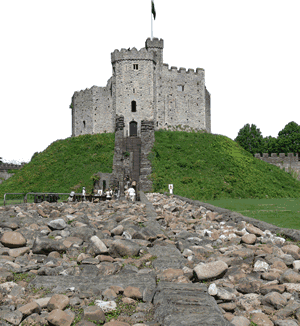 Feudalism                                 The Middle Ages
The nobles pledged to train knights, mounted warriors who fought using swords and lances.  The introduction of stirrups, supports for the rider’s feet hanging from the saddle, allowed cavalry to remain on their horses.  A knight attacking 
on horseback with a lance 
tucked under his arm caused 
tremendous damage to his 
foe.  The galloping horse 
was also a moving target 
that was difficult for an 
enemy force to attack.
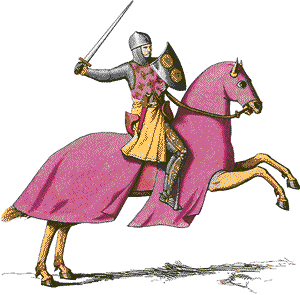 Feudalism                                 The Middle Ages
The nobles pledged to train knights, mounted warriors who fought using swords and lances.  The introduction of stirrups, supports for the rider’s feet hanging from the saddle, allowed cavalry to remain on their horses.  A knight attacking 
on horseback with a lance 
tucked under his arm caused 
tremendous damage to his 
foe.  The galloping horse 
was also a moving target 
that was difficult for an 
enemy force to attack.
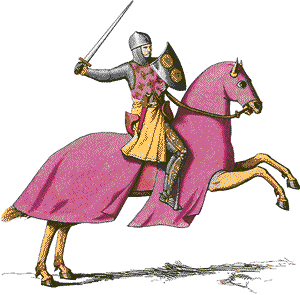 Feudalism                                 The Middle Ages
The nobles pledged to train knights, mounted warriors who fought using swords and lances.  The introduction of stirrups, supports for the rider’s feet hanging from the saddle, allowed cavalry to remain on their horses.  A knight attacking 
on horseback with a lance 
tucked under his arm caused 
tremendous damage to his 
foe.  The galloping horse 
was also a moving target 
that was difficult for an 
enemy force to attack.
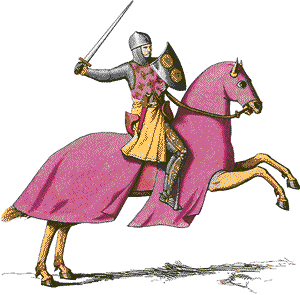 Feudalism                                 The Middle Ages
The nobles pledged to train knights, mounted warriors who fought using swords and lances.  The introduction of stirrups, supports for the rider’s feet hanging from the saddle, allowed cavalry to remain on their horses.  A knight attacking 
on horseback with a lance 
tucked under his arm caused 
tremendous damage to his 
foe.  The galloping horse 
was also a moving target 
that was difficult for an 
enemy force to attack.
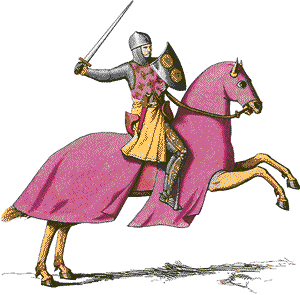 Feudalism                                 The Middle Ages
Peasant farmers needed the noble’s protection as German, Viking, Magyar, and Moorish armies overran small houses and farms throughout Europe.  Some peasants were freemen who owned or rented land from the Lord, but most were serfs.
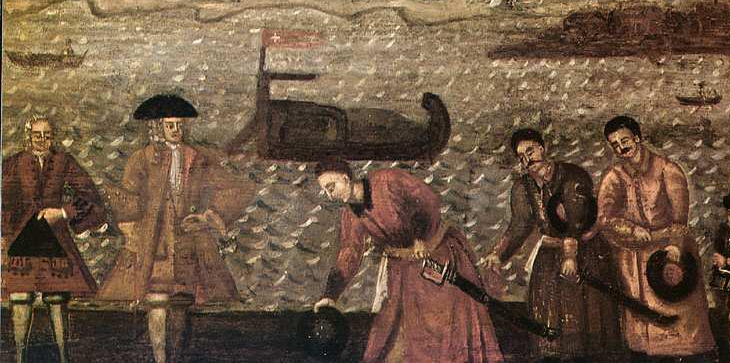 Feudalism                                 The Middle Ages
Peasant farmers needed the noble’s protection as German, Viking, Magyar, and Moorish armies overran small houses and farms throughout Europe.  Some peasants were freemen who owned or rented land from the Lord, but most were serfs.
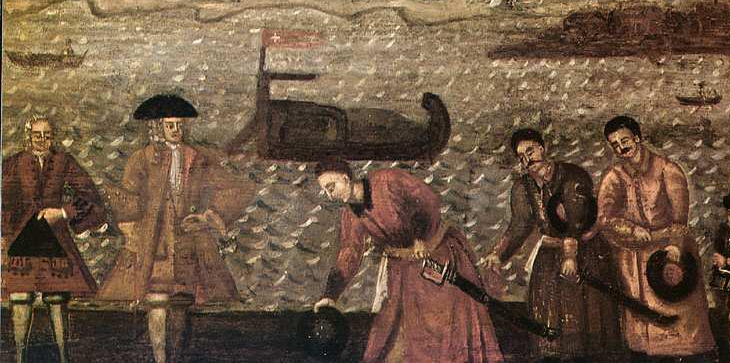 Feudalism                                 The Middle Ages
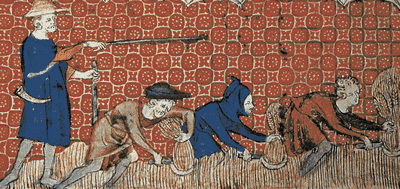 Serfs could not be sold like slaves, but they could not leave their manor without permission from the Lord.  The Lord provided the serf and his family a safe place to live and land to grow food.  In exchange, serfs were required to work a particular number of days on the lord's personal fields.
Feudalism                                 The Middle Ages
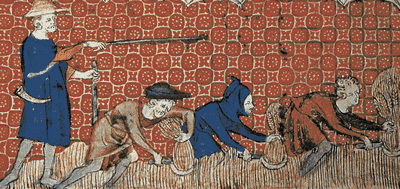 Serfs could not be sold like slaves, but they could not leave their manor without permission from the Lord.  The Lord provided the serf and his family a safe place to live and land to grow food.  In exchange, serfs were required to work a particular number of days on the lord's personal fields.
Feudalism                                 The Middle Ages
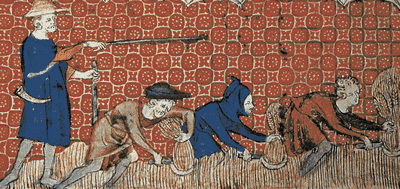 Serfs could not be sold like slaves, but they could not leave their manor without permission from the Lord.  The Lord provided the serf and his family a safe place to live and land to grow food.  In exchange, serfs were required to work a particular number of days on the lord's personal fields.
Feudalism                                 The Middle Ages
Serfs were not allowed to marry without permission from the Lord; the family of a serf would have to turn over additional crops when someone wanted to marry and leave the manor.  Serfs were encouraged to have many children because a small family might not have enough daylight hours to tend their family plot after their work in the Lord's fields was complete.  Lords often forced families to pay a tax when a member of their household died to compensate for the manor's loss of labor.
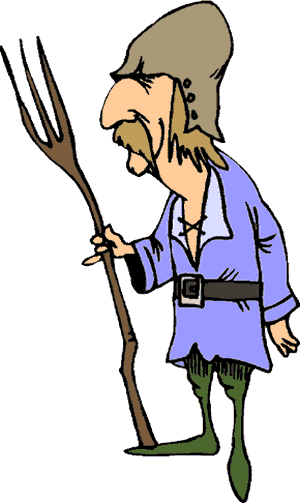 Feudalism                                 The Middle Ages
Serfs were not allowed to marry without permission from the Lord; the family of a serf would have to turn over additional crops when someone wanted to marry and leave the manor.  Serfs were encouraged to have many children because a small family might not have enough daylight hours to tend their family plot after their work in the Lord's fields was complete.  Lords often forced families to pay a tax when a member of their household died to compensate for the manor's loss of labor.
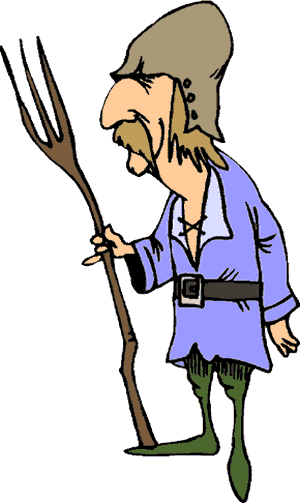 Feudalism                                 The Middle Ages
Serfs were not allowed to marry without permission from the Lord; the family of a serf would have to turn over additional crops when someone wanted to marry and leave the manor.  Serfs were encouraged to have many children because a small family might not have enough daylight hours to tend their family plot after their work in the Lord's fields was complete.  Lords often forced families to pay a tax when a member of their household died to compensate for the manor's loss of labor.
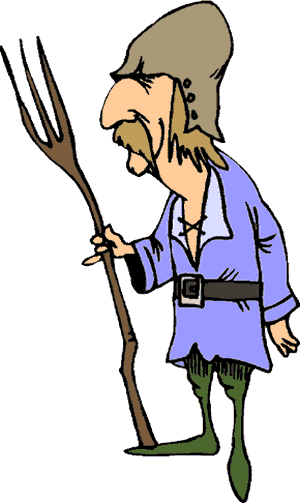 Feudalism                                 The Middle Ages
There was very little social mobility, or chance to move upward in status during the Middle Ages.  A serf who lived on the manor of a Lord was likely the descendant of a peasant who had served the ancestor of that Lord.  For centuries, a person’s life was all but guaranteed to be exactly like their parents' lives.
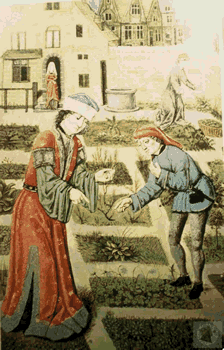 Feudalism                                 The Middle Ages
There was very little social mobility, or chance to move upward in status during the Middle Ages.  A serf who lived on the manor of a Lord was likely the descendant of a peasant who had served the ancestor of that Lord.  For centuries, a person’s life was all but guaranteed to be exactly like their parents' lives.
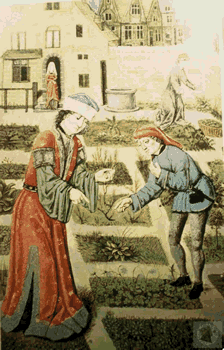 Feudalism                                 The Middle Ages
There was very little social mobility, or chance to move upward in status during the Middle Ages.  A serf who lived on the manor of a Lord was likely the descendant of a peasant who had served the ancestor of that Lord.  For centuries, a person’s life was all but guaranteed to be exactly like their parents' lives.
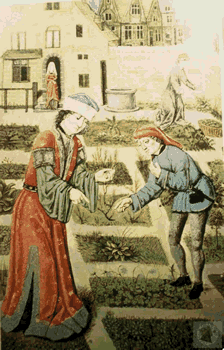 Feudalism                                 The Middle Ages
The feudal system proved impractical by the end of the Middle Ages.  A terrible disease called the Black Death claimed the lives of millions of Europeans in the fourteenth century, so in many places there were not enough peasants to farm the vast estates.
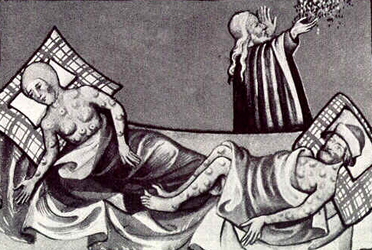 Feudalism                                 The Middle Ages
The feudal system proved impractical by the end of the Middle Ages.  A terrible disease called the Black Death claimed the lives of millions of Europeans in the fourteenth century, so in many places there were not enough peasants to farm the vast estates.
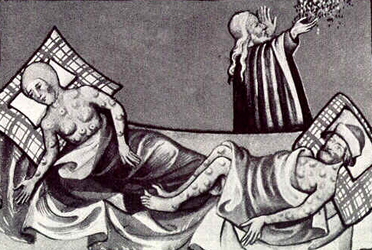 Feudalism                                 The Middle Ages
The introduction of gunpowder and long-range cannons made knights fighting with swords on horseback an outdated form of warfare that was expensive to train and support.
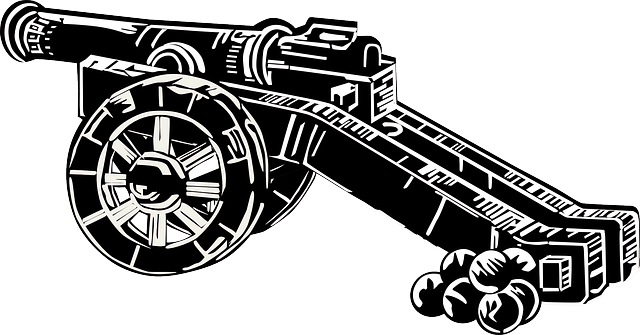 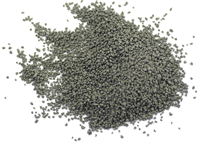 Feudalism                                 The Middle Ages
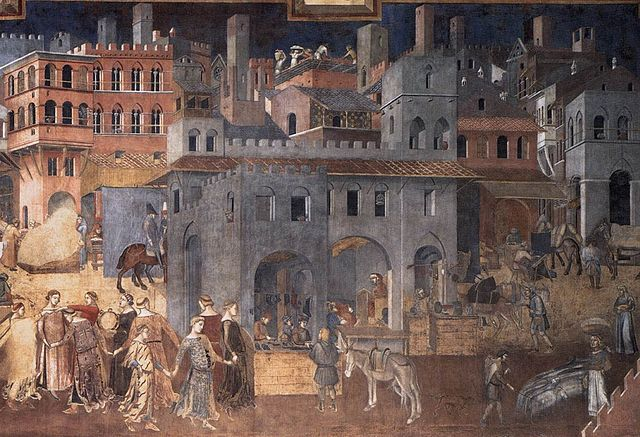 At about the same time, cities were growing in population for the first time since the fall of the Roman Empire.  These changes in society would lead to the Renaissance—the rebirth of Europe and the beginning of modern history.
Feudalism                                 The Middle Ages
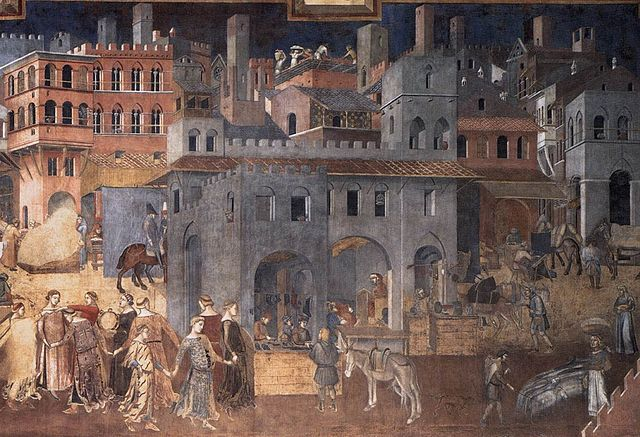 At about the same time, cities were growing in population for the first time since the fall of the Roman Empire.  These changes in society would lead to the Renaissance—the rebirth of Europe and the beginning of modern history.
Feudalism                                 The Middle Ages
Music credit:
Breakdown by Kevin MacLeod  
(incompetech.com) 
Licensed under Creative Commons: By Attribution 3.0
http://creativecommons.org/licenses/by/3.0/
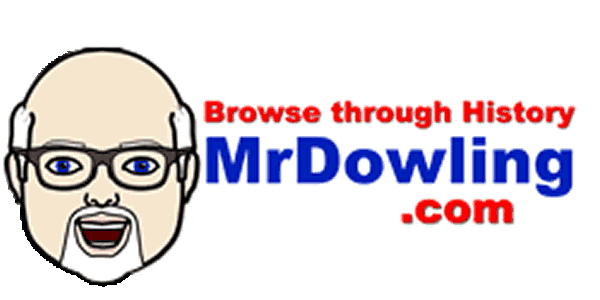 Learn more about history at
www.mrdowling.com